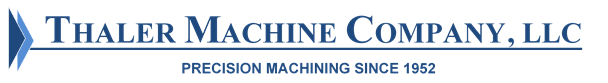 Code of Conduct summary for TMC LLC and suppliers
More detailed TMC Standard Operating Procedures (TMC SOP) 
take precedence for TMC LLC associates

Applicable TMC LLC General Terms and conditions and 
supplemental quality assurance requirements (sqar)
Take precedence for TMC llc suppliers
Business Ethics Principles
Thaler Machine Company, LLC is in business to provide a quality product or service as a fair deal, utilize assets wisely, enable associates an opportunity to provide for their families, and earn a fair return on behalf of our shareholders
We specialize in ultra-precision machining, assisting customers determine manufacturability during their design process, managing assets, facilitate promises.
Safety
All associates are expected to
Report all safety hazards and accidents
Report all suspected violations of safety procedures to your supervisor or safety and health department
Be proactive to prevent a safety accident or incident
COMPLIANCE WITH LAWS
Human Rights – Respect and Dignity
All TMC LLC associates and suppliers are expected to treat people with respect and dignity, encourage diversity, remain receptive to opinions different than their own, promote equal opportunity for all and foster an inclusive and ethical behavior.
Human Rights – Child Labor
Child Labor is not to be used in the performance of work. The term “child” refers to any person under the minimum legal age for employment where the work is performed.
TMC LLC and suppliers must adhere to prohibiting human trafficking and comply with all applicable local laws where they operate.  Each must refrain from violating the rights of others and appropriately address any adverse human rights impacts of their operations.
TMC LLC Associates and supplier associates must be educated on prohibited trafficking activities. Suppliers must discipline associates found to have violated the law or rules, and notify Thaler Machine Company, LLC buyer of any infraction.
TMC LLC and all Suppliers will be prohibited from the following on all contracts:
Destroying, concealing, or confiscating identity or immigration documents. 
Using misleading or fraudulent tactics in recruiting
Charging associates recruitment fees 
Failing to interview and protect employees suspected of being trafficking victims.
Human Rights – Prohibited Human Trafficking
Harassment
Thaler Machine Company LLC and suppliers are required to ensure that their employees are afforded an employment environment that is free from physical, psychological, and verbal harassment, or other abusive conduct.
Harassment is behavior that disrupts another employee in his or her work because of the personʼs race, color, religion, sex, pregnancy, national origin, disability, age, veteran status, sexual orientation, gender identity, or other protected status. 
Every person has the right to be free from improper or offensive conduct at work. Unwelcome, insulting, or offensive remarks or actions are not accepted at TMC LLC. 
To maintain an atmosphere free of harassment, each associate of the company have the following responsibilities: Understand and abide by all corporate and business unit policies, procedures, and work rules relating to workplace conduct plus exercise good judgment in professional and personal relationships with co-workers.
Sexual harassment can occur under many different circumstances such as requests for dates, sexual favors, or other verbal or physical conduct of a sexual nature serve as the basis for employment decisions. An intimidating, offensive, or hostile work environment results from unwelcome sexual advances, offensive jokes, or other insulting verbal and physical behavior
TMC LLC does not tolerate violent behavior at any workplace, whether committed by or against our employees. The following behaviors are prohibited: making threatening remarks, causing physical injury to someone else, intentionally damaging someone elseʼs property, or acting aggressively in a way that causes someone else to fear injury. Use good judgment and promptly inform your supervisor, manager, or Human Resources any observed behavior that could be dangerous or violent.
Non-Discrimination
Thaler Machine Company, LLC expects our suppliers to provide equal employment opportunity to employees and applicants for employment, without regard to race, ethnicity, religion, color, sex, national origin, age, military veteran status, ancestry, sexual orientation, gender identity or expression, marital status, family structure, genetic information, or mental or physical disability, so long as the essential functions of the job can be competently performed with or without reasonable accommodation.
Substance Abuse
TMC LLC expects all associates and suppliers to maintain a workplace free from illegal use, possession, sale, or distribution of controlled substances.
TMC LLC strives to maintain a workplace that is free from the effects of drug abuse. The only tolerance any use of illegal drugs or abuse of controlled substances while employees are engaged in TMC LLC business, is for the associate to proactively request and successfully complete an assistance program. Illegal drug use or abuse of controlled substances threatens the ability to serve TMC LLC customers. It compromises the safety of our people, products, and services.
Anti Corruption
Anti Corruption
Equal Employment Opportunity
TMC LLC success depends in great part on our work environment. We support and expect our suppliers to support a positive environment in which all individuals may grow, contribute, and participate free from discrimination. 
We are committed to legally compliant human resource policies and practices in all aspects of employment, including: recruiting, hiring, evaluation, training, discipline, work and service assignments, career development, compensation, promotion, and termination. 
No tolerance of  unlawful discrimination of any kind. 
To ensure respectful and fair treatment for all associates, each associate has the following responsibilities, treat fellow employees equally, regardless of race, color, religion, sex, pregnancy, national origin, disability, age, veteran status, sexual orientation, gender identity, or other protected status, plus comprehend and abide by all corporate policies, procedures, and work rules relating to employment and workplace fairness.
Conflict of Interest
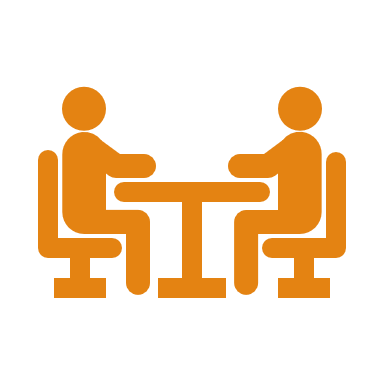 A conflict of interest occurs when your private interests interfere — or appear to interfere — with the interests of  TMC LLC. Decisions should be based on company needs.
TMC LLC expects all associates and suppliers to avoid all conflicts of interest or situations giving the appearance of a potential conflict of interest in their dealings with our company. 
TMC LLC expects our suppliers to provide notification to all affected parties if an actual or potential conflict of interest arises. This includes a conflict between the interests of TMC LLC and personal interests or those of close relatives, friends or associates.
TMC LLC competes exclusively on the merits of our products and services. Any gift exchange in a business context can appear as if favors were granted in order to influence business judgment. 
Our company and supply chain may provide gifts, meals, refreshments, and entertainment of reasonable value while doing business with commercial customers or non-government personnel, provided that this practice does not conflict with TMC LLC standards or the standards of the recipientʼs organization. 
Generally, one should not accept gifts, meals or entertainment from those with whom they do business unless this activity serves a legitimate business purpose and is appropriate for the relationship. You may give or accept small gifts that are of modest value only. 
Regarding the giving or receiving of gifts, one has the following responsibilities: 
Do not offer or provide gifts when prohibited by the recipient's rules, standards, or policies
Avoid giving or receiving gifts above modest value when dealing with commercial customers
Ensure that meals and entertainment have valid business purposes
Gifts
Information Protection
A. Confidential/Proprietary Information
Thaler Machine Company, LLC expects our associates and all  suppliers to properly handle sensitive information, including confidential, proprietary, and personal information. Information should not be used for any purpose other than the business purpose for which it was provided, unless there is prior authorization from the owner of the information.
Confidential conversations are expected to remain confidential to those with clearance and need to know
B. Intellectual Property
Thaler Machine Company, LLC expects our associates and all  suppliers to respect and comply with all the laws governing intellectual property rights assertions, including protection against disclosure, patents, copyrights, and trademarks.
Information Protection
C. Information Security
The supply chain foundation is based on information. Thaler Machine Company, LLC expects every associate and all  suppliers to protect the confidential and proprietary information of others, including personal information, from unauthorized access, destruction, use, modification and disclosure, through appropriate physical and electronic security procedures. Thaler Machine Company, LLC associates and all  suppliers must comply with all applicable data privacy laws. International Traffic in Arms Regulation (ITAR) and/or Export Administration Regulations (EAR) information must follow respective protocols. 
Suppliers shall assure extension of this requirement to all sub-tier sources they employ.
We earn others trust by protecting the privacy of their information.
C. Information Security (Continued)
Business opportunities are company assets. It is each associates duty to advance TMC LLC legitimate business interests whenever possible.
Intellectual property is a valuable asset. This includes copyrights, patents, trade secrets, trademarks, ideas, inventions, and processes. We respect and protect intellectual property, whomever owns it. TMC LLC owns all inventions, discoveries, ideas, and trade secrets created by associates on the job or produced using company resources.
Associate information and data are confidential and are used only for valid business purposes. This includes personnel file information, medical records, and home addresses. Anyone with access to customer, company confidential, or proprietary information must protect it from disclosure and to keep information in confidence even after need for use is complete. Always follow the law when handling personal data of other people.
Information Protection
Information Protection
Intellectual Property
Environmental, Health and Safety
Global Trade Compliance
A. Security
When applicable, all are encouraged to implement practices and procedures to ensure the security of their supply chains in accordance with the Customs-Trade Partnership Against Terrorism initiative of the United States Department of Homeland Security. 
B. Import
Thaler Machine Company, LLC expects suppliers to ensure that their business practices are in accordance with all applicable laws, directives and regulations governing the import of parts, components, and technical data. For many TMC LLC products, DFARS 225 applies.
Global Trade Compliance
C. Export
Thaler Machine Company, LLC expects all suppliers to ensure that their business practices are in accordance with all applicable laws, directives and regulations governing the export of parts, components, and technical data; these include the International Traffic in Arms Regulation (ITAR) and the Export Administration Regulations (EAR) suppliers shall provide truthful and accurate information and obtain export licenses and/or consents where necessary. 
D. Anti-Boycott
TMC LLC suppliers must not participate in, cooperate with, or further the cause of any unsanctioned foreign economic boycott, in accordance with the Export Control Reform Act of 2018 and the 1976 Tax Reform Act.
Global Trade Compliance
E. Conflict Minerals
All TMC LLC suppliers must adhere to federal laws and regulations regarding conflict minerals (gold, tantalum, tin, and tungsten). 
Any supplier whose products contain these minerals is expected to conduct due diligence on the source and chain of custody, and also to support efforts to eradicate the use of conflict minerals which directly or indirectly finance, or benefit armed groups in the Democratic Republic of Congo or adjoining countries. 
USA stock listed companies manufacturing or contracting to manufacture products containing conflict minerals must make specialized disclosure and file reports as required by the US Securities and Exchange Commission and/or customer.
Quality
/
Quality
Bribes and Kickbacks
Billing and Pricing
Be clear and accurate in every aspect of billing and pricing. 
Prices should reflect the cost to design and produce products, the level of effort, market conditions, and other relevant factors. 
Invoices must be clear and understandable. Overpayments shall be returned promptly upon discovery. 
Bills to customers must be timely, accurate, and honest. 
It is unlawful to present a false or fraudulent claim to any government customer. 
Never improperly shift costs between contracts or projects. 
When engaged in billing and pricing, follow these responsibilities: 
Be accurate with pricing 
Ensure bills are accurate, timely, and complete
Bill appropriate projects/contracts 
Do not split invoices to hide costs or avoid payment procedures
Contract Compliance
Deliver goods and services to customers as promised
Never substitute material, change testing, or alter quality control requirements without customer approval
Only certify the product or service tested when it has been tested according to all applicable requirements 
When performing on customer contracts follow these responsibilities: 
Document how contract obligations are met
Do not make substitutions without customer approval
Perform all tests in accordance with the terms of the contract including applicable specifications
Ethics Program Expectations
A. Whistleblower Protection
Thaler Machine Company, LLC expects suppliers to provide their employees with avenues for raising legal or ethical issues or concerns without fear of retaliation. The entire supply chain  expects TMC LLC suppliers to take action to prevent, detect, and correct any retaliatory actions. 
B. Consequences for Violating Code
In the event of a violation of any of the above expectations, TMC LLC may pursue corrective action to remedy the situation. In the case of a violation of law or regulation, TMC LLC may be required to report those violations to proper authorities. TMC LLC reserves the right to terminate our relationship with any supplier under the terms of the existing procurement/ purchasing contract.
Ethics Program Expectations
The US Department of Defense has a confidential means to report fraud, waste, abuse and other violations of law. Call 1-800-424-9098 to report violations. Examples of these types of violations include:
Threats to homeland security
Health and safety issues
Trafficking in persons
Improper military mental health evaluations
Leaks of classified information
Bribery and acceptance of gratuities
Counterfeit or substandard parts
Whistleblower Reprisals
Conflicts of interest
Contract and procurement fraud
Computer crimes
Health care fraud
Travel or purchase card fraud
Cost/labor mischarging
Ethics and Compliance Policies andProgram Expectations
Protecting Our Resources Environmental Protection
It the responsibility of every part of the entire TMC LLC supply chain to protect the environment of the community. In all jurisdictions, each associate or entity is expected to comply with environmental protection laws and regulations, including recycling and waste disposal requirements. 
To protect the environment, each person in the supply chain is have the following responsibilities: 
follow all environmental guidelines and procedures for handling and disposing of waste and hazardous materials in the workplace
Prevent and report any spills or leaks
Report to their supervisor or manager any actions that may adversely affect the environment
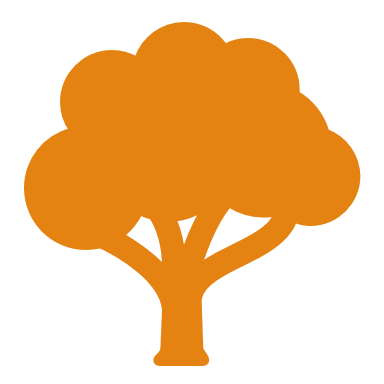 Managers and supervisors
TMC LLC Managers and supervisors are expected to provide timely advice and guidance to employees on ethics and compliance concerns.
TMC LLC suppliers are expected to manage ethics and compliance concerns. 
The more we talk openly about business conduct and our standards, the clearer we will be about what is expected. 
Managers and supervisors should:
Lead by example
Affirm the need to follow the laws, regulations, and policies that govern our business
Encourage employees to ask questions and get advice before they act
Implement control measures to detect compliance risks
Listen attentively when employees raise ethics questions and concerns
Take prompt action to respond to questions and correct problems
Foster an environment of trust, in which employees can speak up without fear of retaliation
Associates are expected to:
Our name and reputation